Osh State University College of International Education Programs
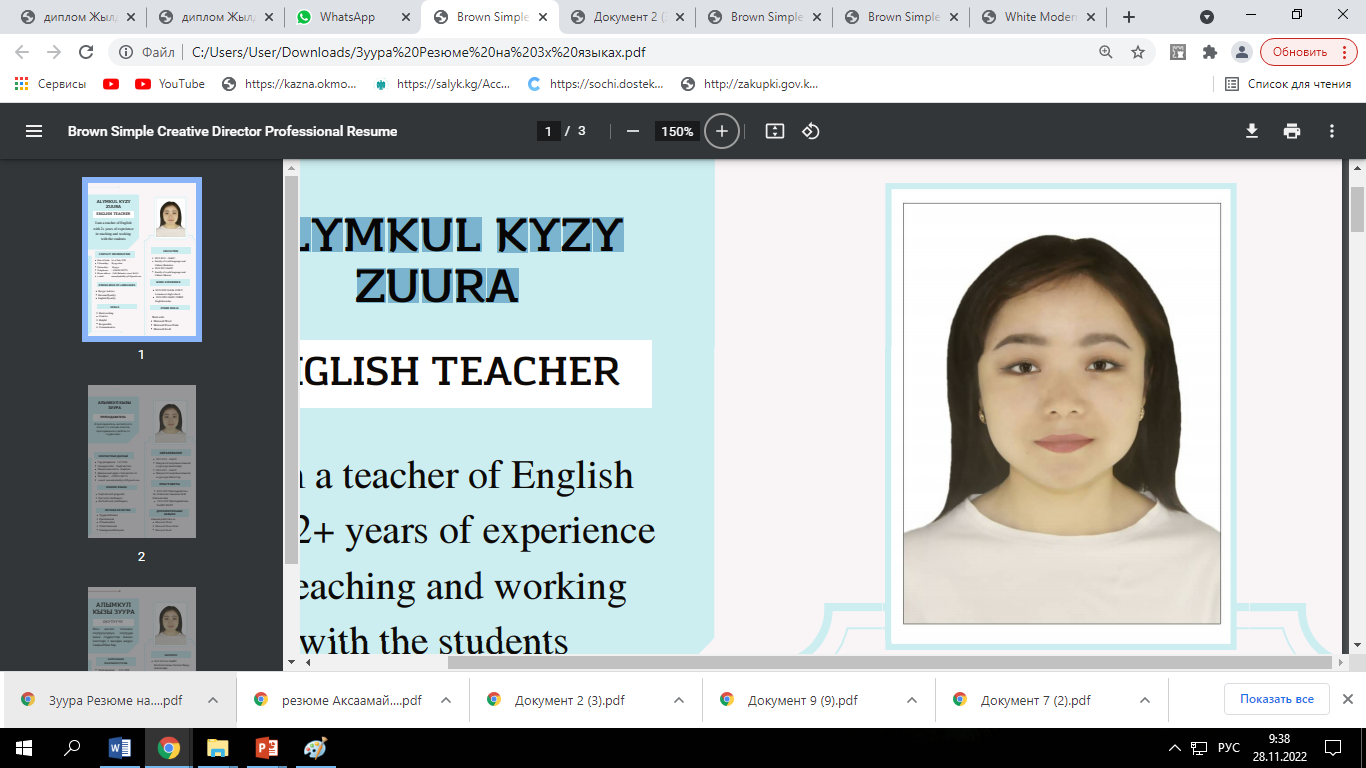 ALYMKUL KYZY ZUURA
ENGLISH TEACHER
Date of birth: 1.07.1998 
Citizenship : Kyrgyzstan
 Nationality: Kyrgyz 
Telephones: +996501180770 
Home address: Osh/ Kulmatov street №141 
e-mail: zuuraalymkulkyzy9@gmail.com
EDUCATION
2015-2019 OshSU Faculty of world languages and Culture (Bachelor) 2019-2021 OshSU Faculty of world languages and Culture (Master)
            WORK EXPERIENCE
2019-2022 Osh № 42 M.V Lomonosov high school 2019-2022 OshSU COIEP English teacher
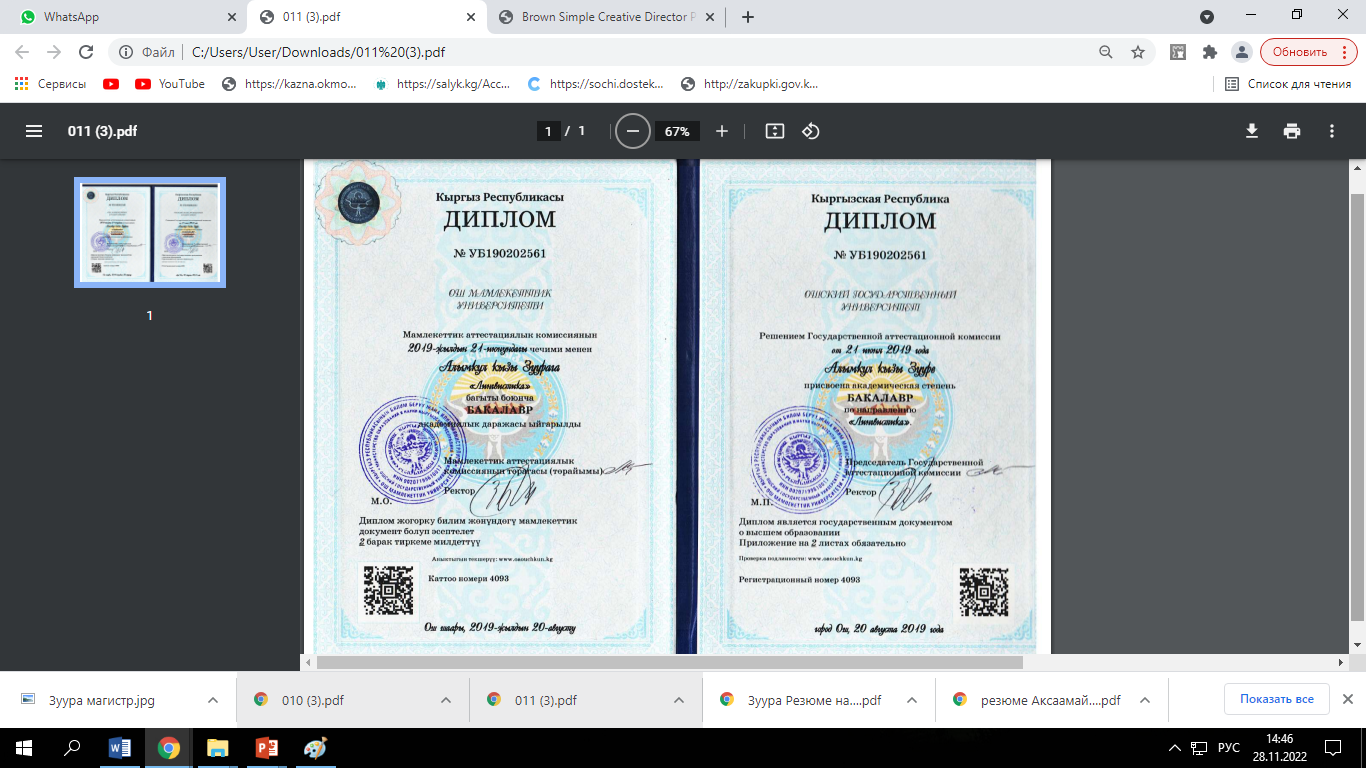 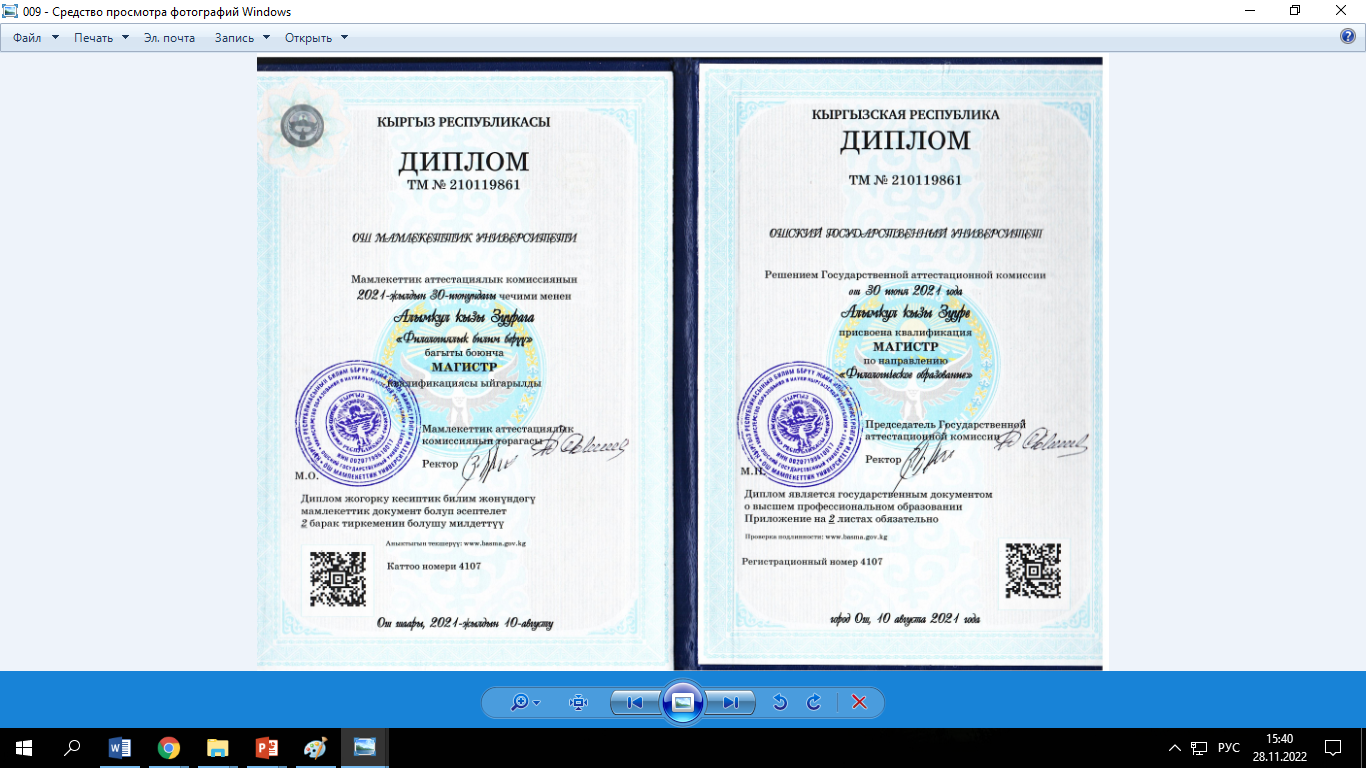 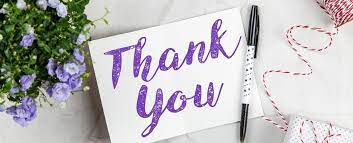